ASSEMBLEA GENERAL ORDINÀRIA DE L’ASSOCIACIÓ DE MALALTS I TRASPLANTATS HEPÀTICS DE CATALUNYA
28 D’ABRIL 2021
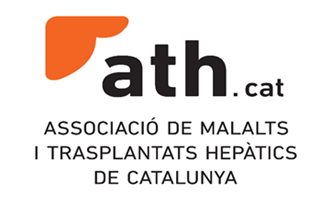 1.    APROVACIÓ DE L’ ACTA DE L’ ASSEMBLEA 2020
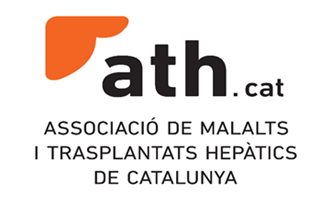 2.    PRESENTACIÓ I APROVACIÓ COMPTES 2020 I PRESSUPOST 2021
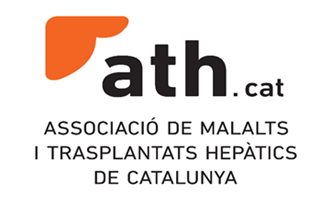 COMPTE DE RESULTATS  EXERCICI 2020
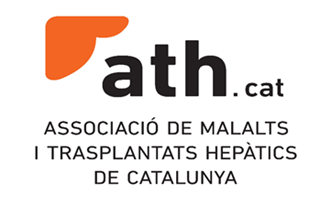 INGRESSOS	
	       	 Quotes socis/ Col.laboradors		13.525,00
	       	 Col.laboracions Empr. i Activitats	           	  9.209,78
                   	 Aportacions pisos d’acollida		44.921,00
                          Subvencions oficials                                    28.065,54
                          Donatius					  2.519,26
                   	
	       	 TOTAL		                           	98.240,58
INGRESSOS 2020
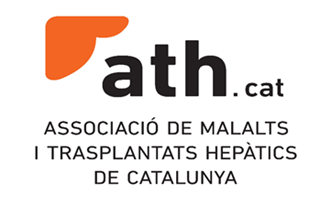 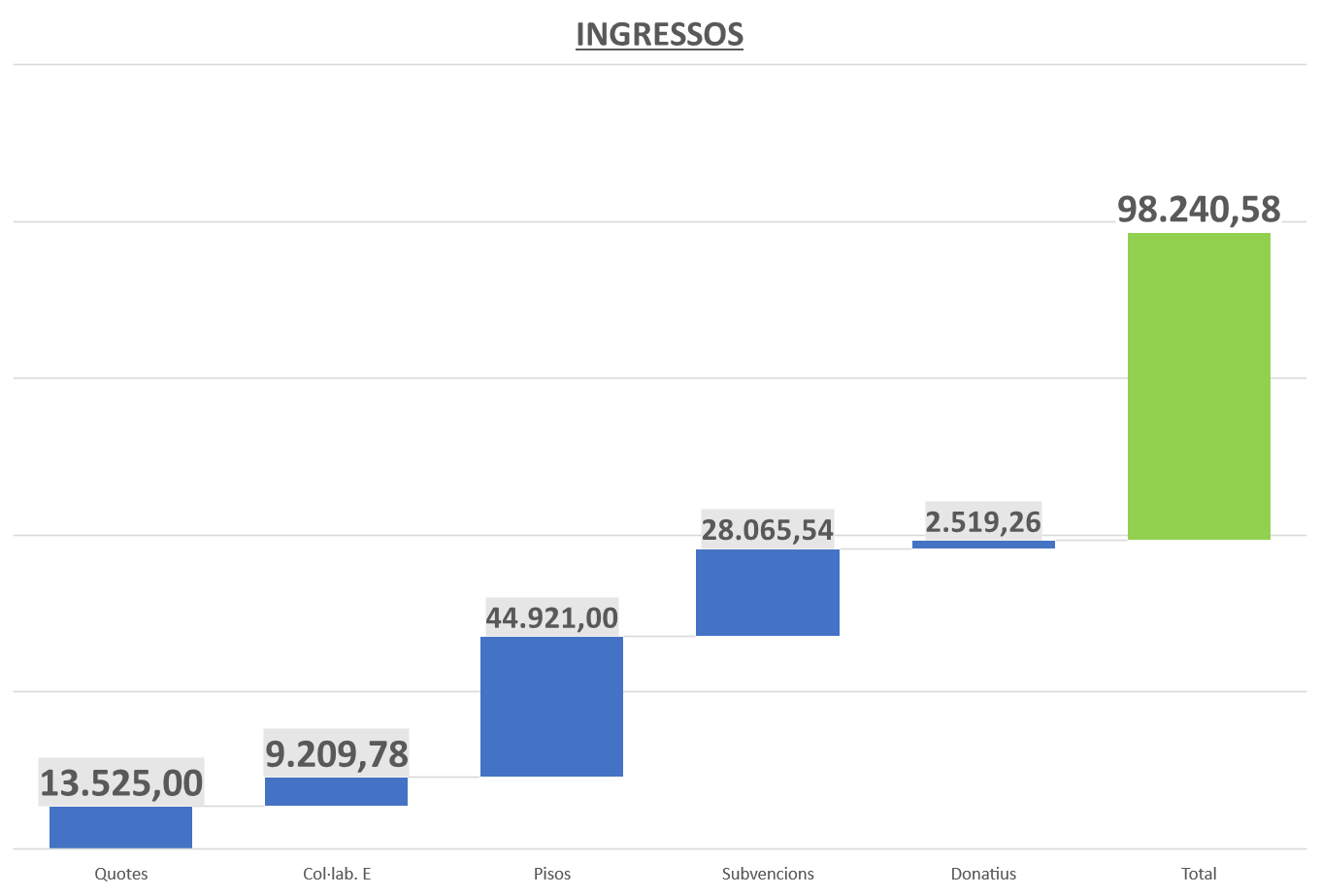 COMPTE DE RESULTATS EXERCICI 2020
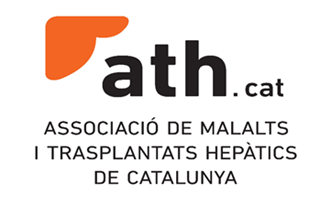 DESPESES	
          	Despeses de Gestió			       		 24.300,35	
           	Compra de material		                     		   2.821,05
           	Despeses de pisos d’acollida   		              47.366,77
           		 Despeses generals         35.376,43	
		 Personal (1 adm)	   11.990,34
	Despeses personal administratiu			 11.990,25
	Varis							   1.424,50
         	           Total		                                                      87.902,92   
	           Superàvit			               	10.337,66
						                           98.240,58
DESPESES  2020
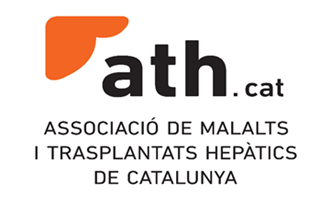 BALANÇ DE SITUACIÓ tancat a 31 de Desembre de 2020
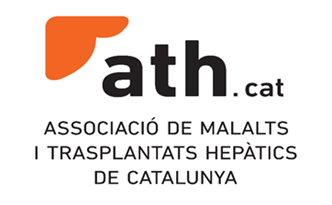 PRESSUPOST 2021
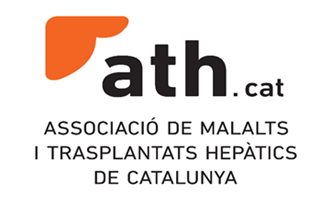 Ingressos Previstos.........................119,950,00
           		=====================================
           		Despeses Previstes.........................119,950,00
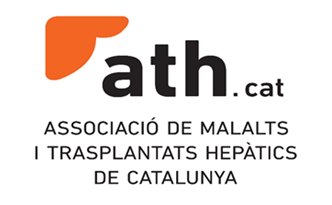 3.  PRESENTACIÓ I APROVACIÓ MEMÒRIA D’ACTIVITATS 2020
ACTIVITATS DE SUPORTPSICOLÒGIC- VOLUNTARIAT- PISOS ACOLLIDA
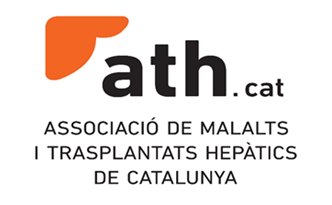 SUPORT PSICOLÒGIC A PACIENTS I FAMILIARS
	26 visites d’atenció psicològica


                                      SUPORT VOLUNTARIAT SOCIAL
		 438 visites a malalts ingressats i a 22 famílies en situació vulnerable

                                                                       
                                                                                        PISOS D’ACOLLIDA
              Allotjament per a 169 famílies - 2623 pernoctacions
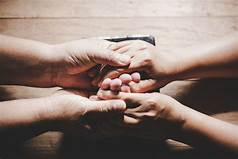 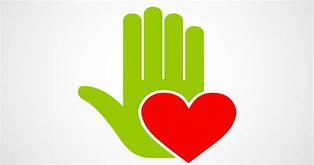 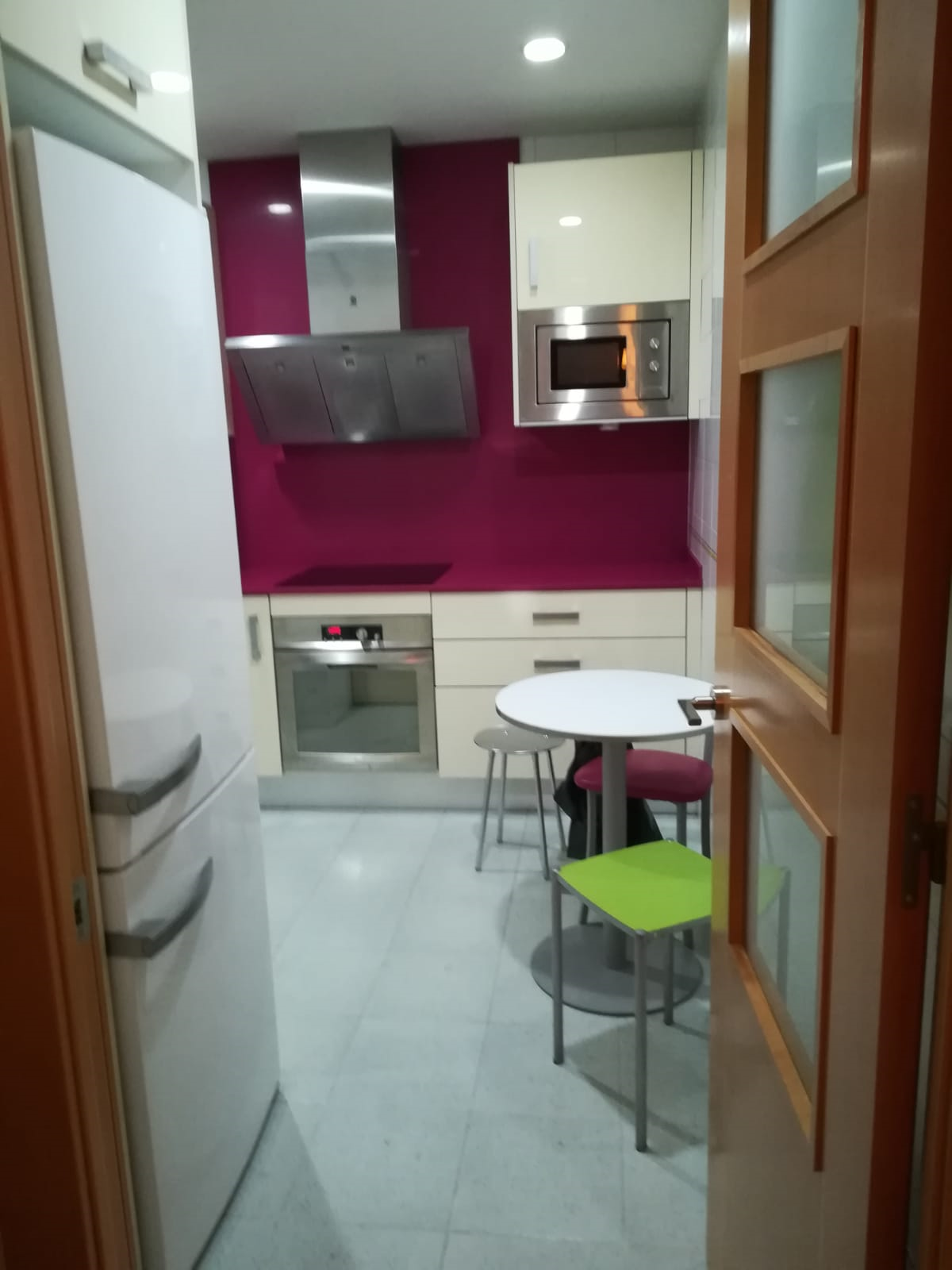 ACTIVITATS DE SENSIBILITZACIÓ I PROMOCIÓ     DE LA DONACIÓ DE SANG I D’ÒRGANS
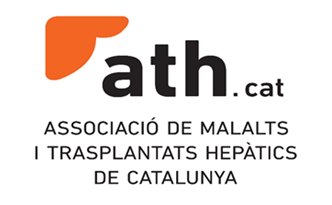 8 XERRADES A ALUMNES D’ESO SOBRE LA DONACIÓ, ELS TRASPLANTAMENTS I LES MALALTIES HEPÀTIQUES
PARTICIPACIÓ A LA MARATÓ DE SANG DE CATALUNYA
PARTICIPACIÓ A LA CAMPANYA #POSALICARA DE L’OCATT
PARTICIPACIÓ A LA CAMPANYA “I TU QUÈ REGALES?” COMARQUES GIRONINES
ASSISTÈNCIA A LA MOSTRA VIRTUAL D’ENTITATS A LLEFIÀ - BADALONA
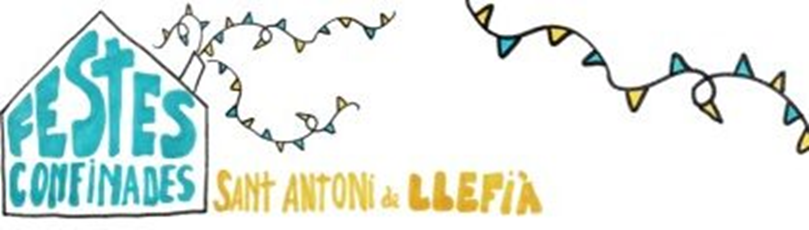 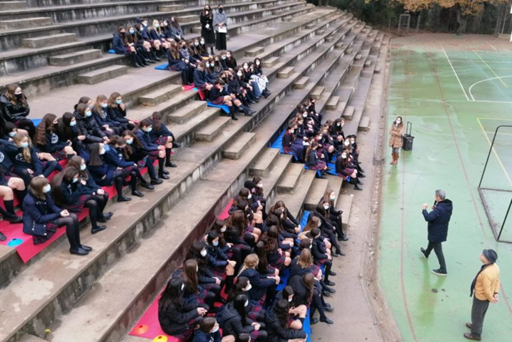 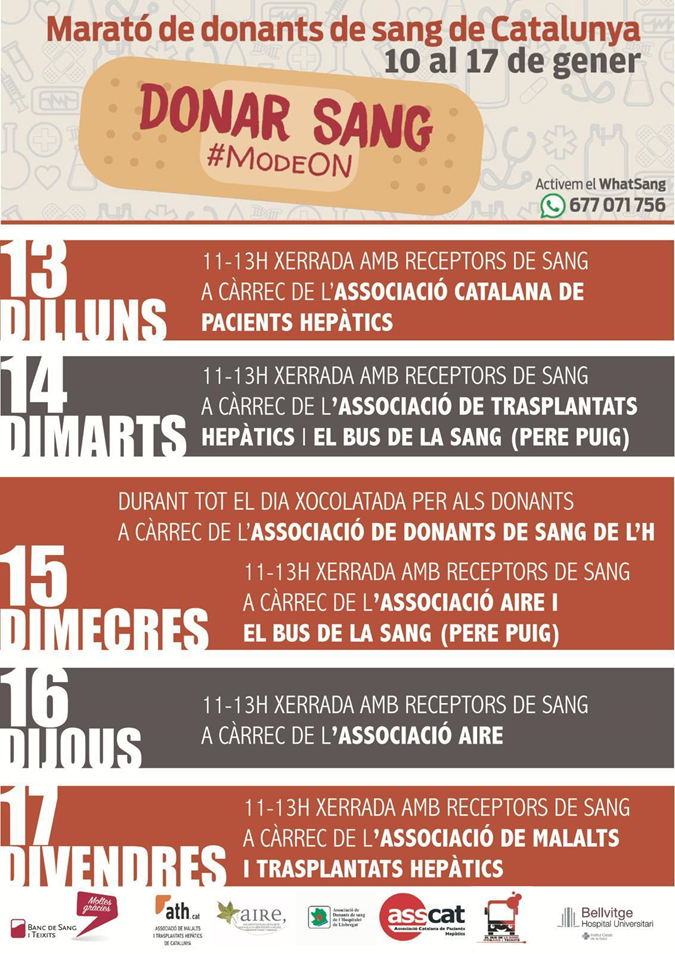 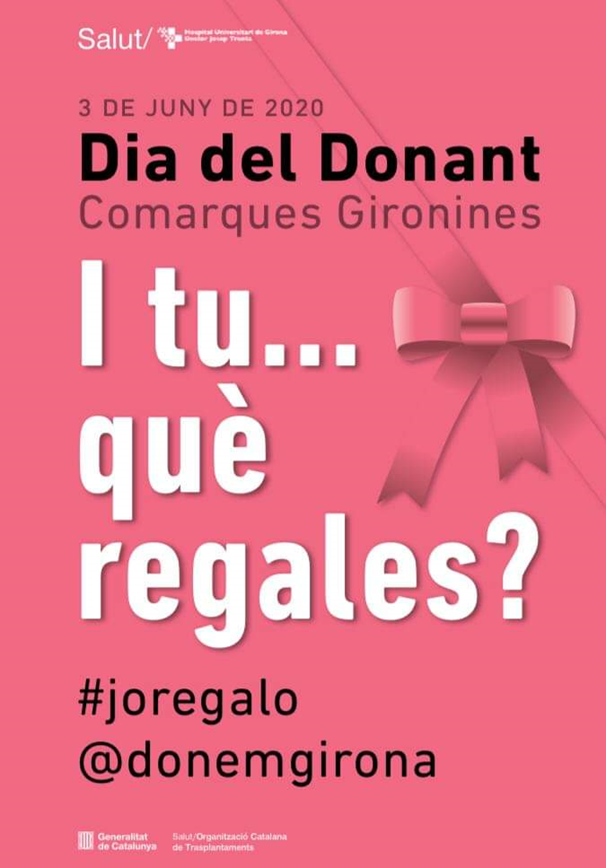 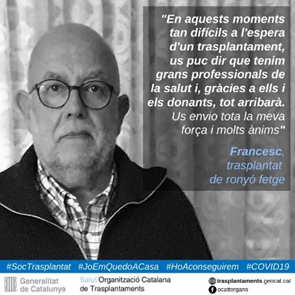 ACTIVITATS DE SENSIBILITZACIÓ I PROMOCIÓ     DE LA DONACIÓ DE SANG I D’ÒRGANS
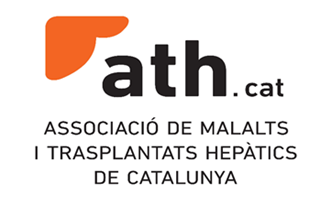 CAMPANYA “DONAR ES AMAR” DE LA ONT
 CAMPANYA “ALGÚ DIU QUE ETS IMPRESCINDIBLE?” DEL BANC DE SANG
 FIRES DE MAIG VIRTUALS A VILAFRANCA DEL PENEDÈS
 TAULA RODONA “EXTRA BONUS DE VIDA”
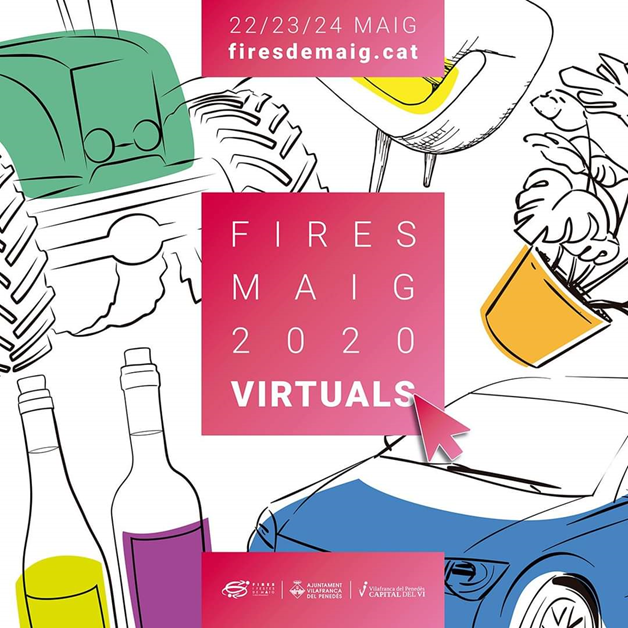 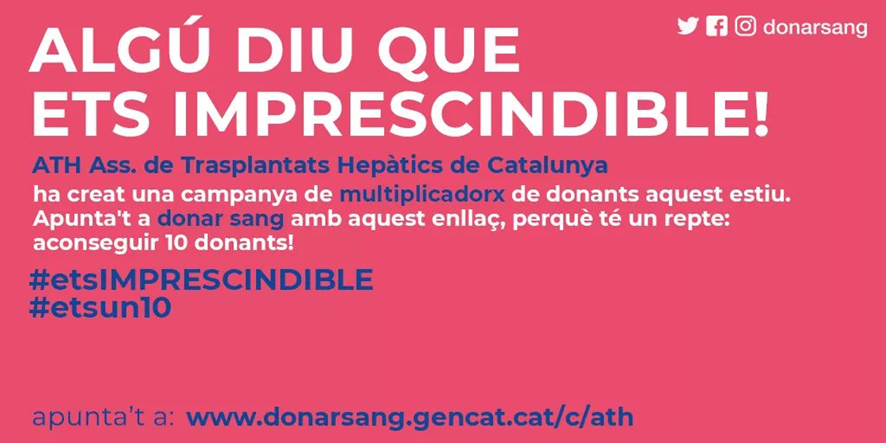 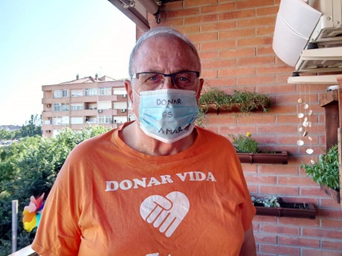 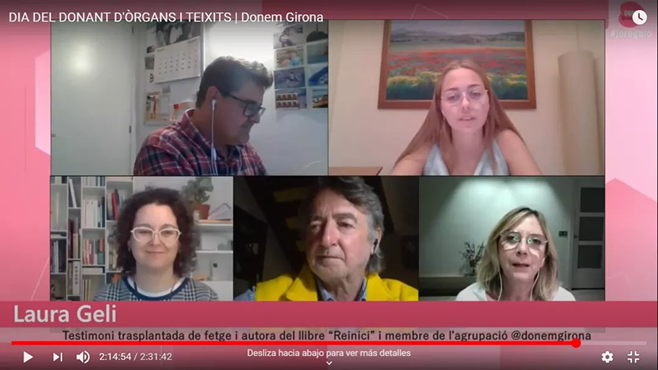 JORNADESCONFERÈNCIES – ACTES
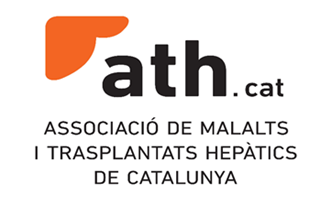 WEBINARS - XERRADES
COMPORTAMIENTO DE LA COVID EN TRASPLANTADOS HEPÁTICOS - DR JOSÉ ANTONIO PONS (SETH)
DIA MUNDIAL DE LA HEPATITIS - FNETH
SINERGIAS SOBRE LA SOSTENIBILIDAD - FUNDACIÓN ONCE
MALALTIES AUTOINMUNES EN TEMPS DE COVID - HOSPITAL UNIVERSITARI CLÍNIC DE BARCELONA
IMPACTO DE COVID19 Y LAS ENFERMEDADES HEPÁTICAS – DR JAVIER CRESPO
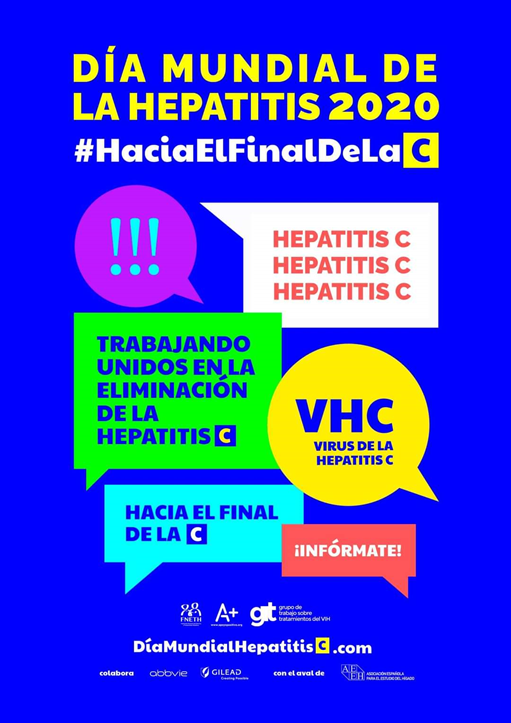 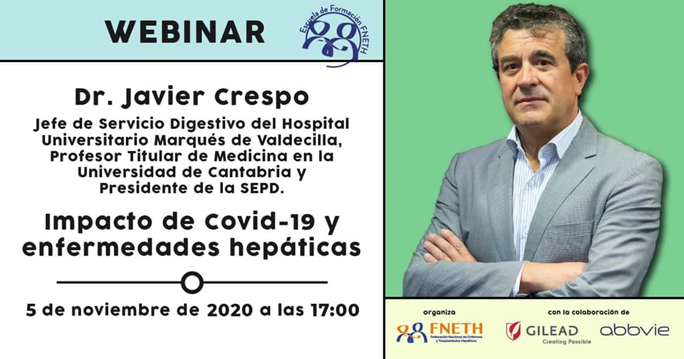 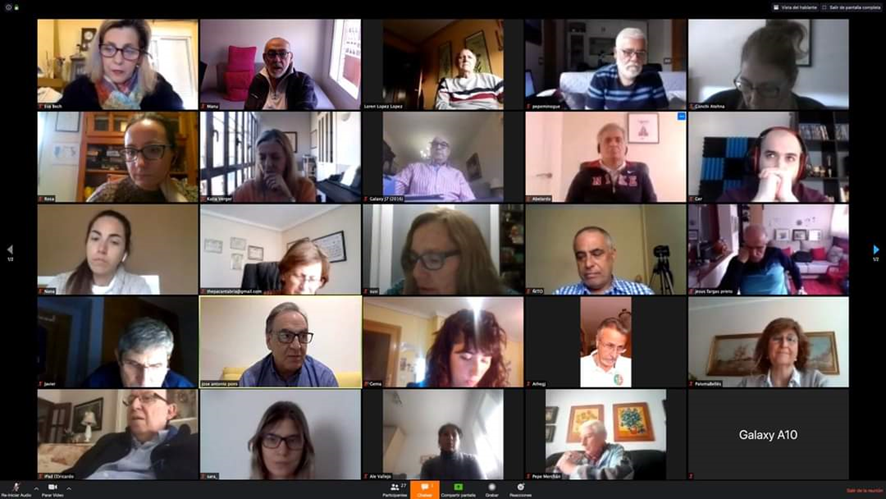 JORNADESCONFERÈNCIES – ACTES
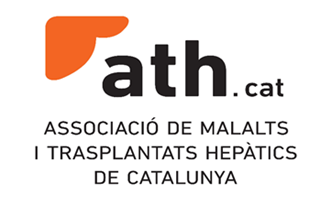 WEBINARS - XERRADES
TRASPLANTE HEPÁTICO Y LA COVID 19 - FNETH
PRESENTE Y FUTURO DEL HEPATOCARCINOMA – HOSPITAL UNIVERSITARI CENTRAL D’ASTÚRIES
QUÈ HA DE SABER EL PROFESSIONAL D’AP SOBRE DONACIÓ D’ÒRGANS? – UNITAT DOCENT D’AFIC GIRONA
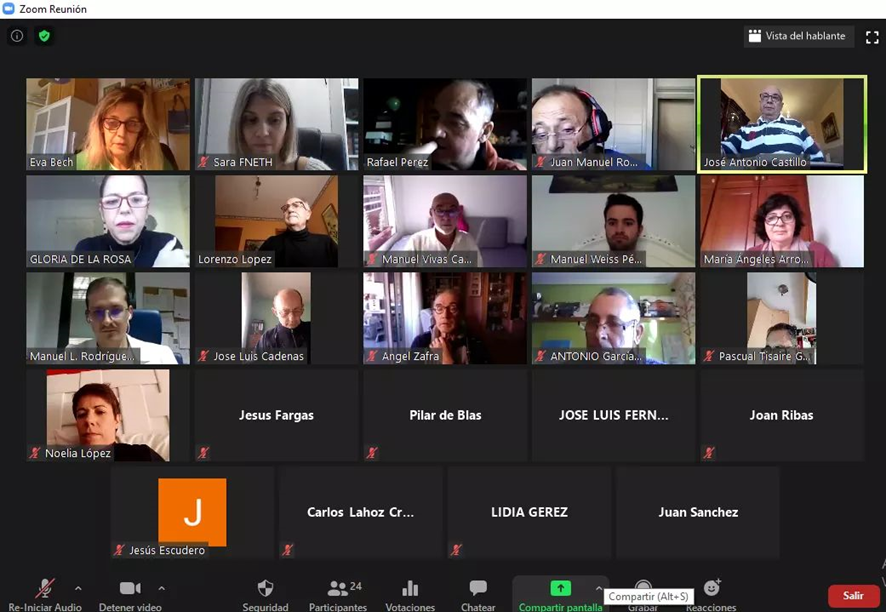 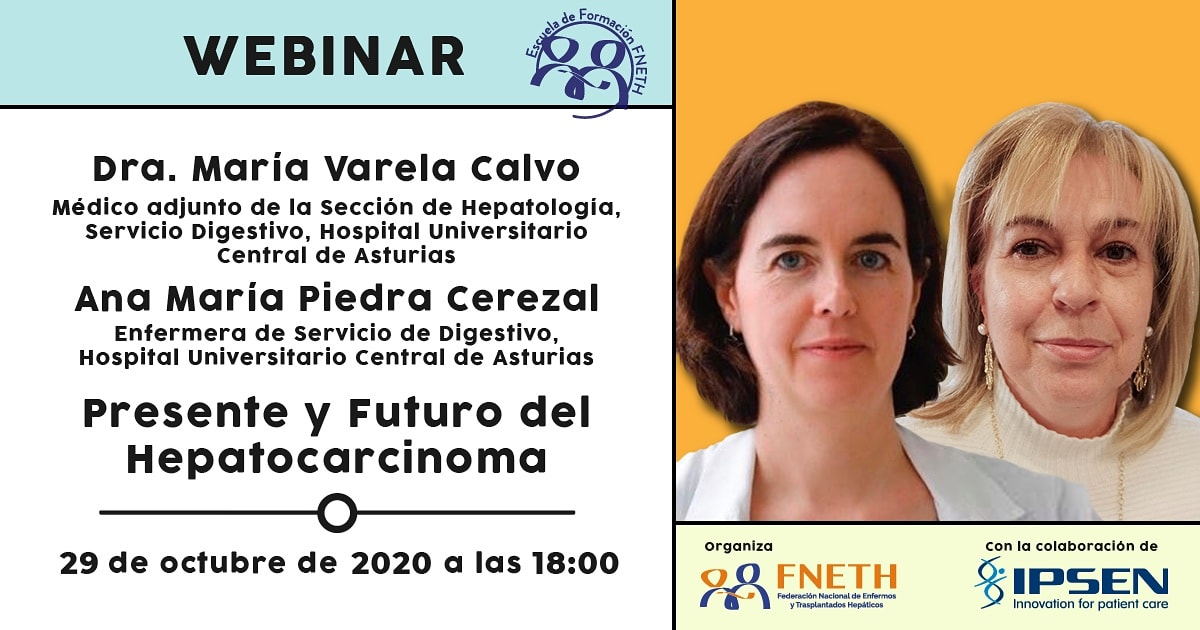 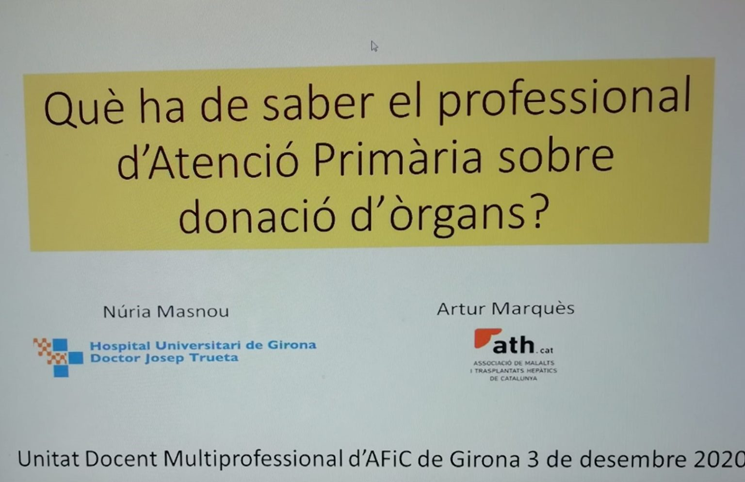 JORNADESCONFERÈNCIES – ACTES
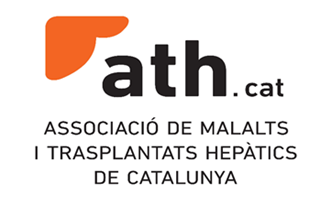 JORNADES
A 10 ANYS DE L’ELIMINACIÓ DE L’HEPATITIS C..ON SOM? – AGÈNCIA DE SALUT PÚBLICA DE CATALUNYA
VII JORNADA “VOLUNTARIAT I SALUT A GIRONA” – FEDERACIÓ CATALANA DE VOLUNTARIAT SOCIAL (FCVS)
EL DRET A L’AUTONOMIA PERSONAL EN TEMPS DE CORONAVIRUS – COCEMFE BARCELONA
LA DONACIÓ EN TEMPS DE COVID- ORGANITZACIÓ CATALANA DE TRASPLANTAMENTS (OCATT)
EL VOLUNTARIAT A PARTIR D’ARA – FEDERACIÓ CATALANA DE VOLUNTARIAT SOCIAL (FCVS)
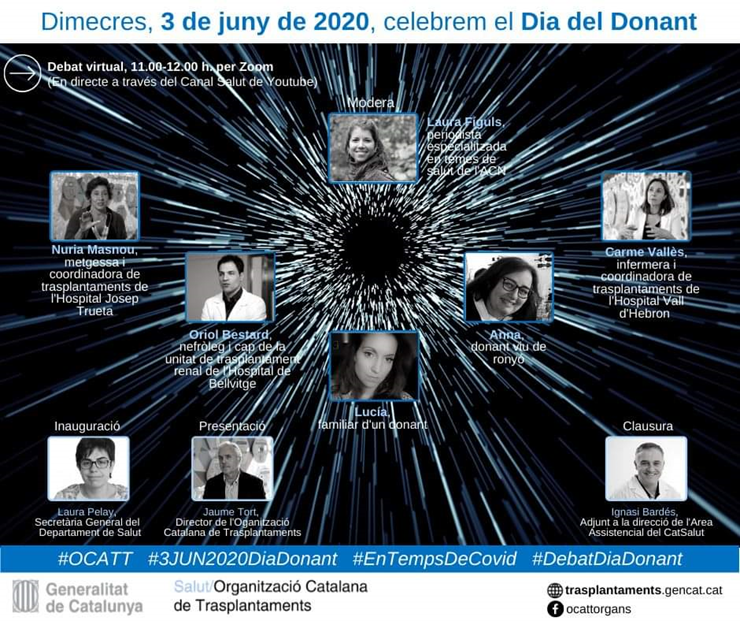 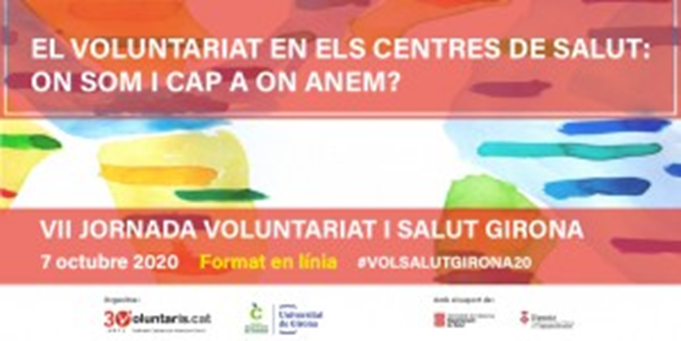 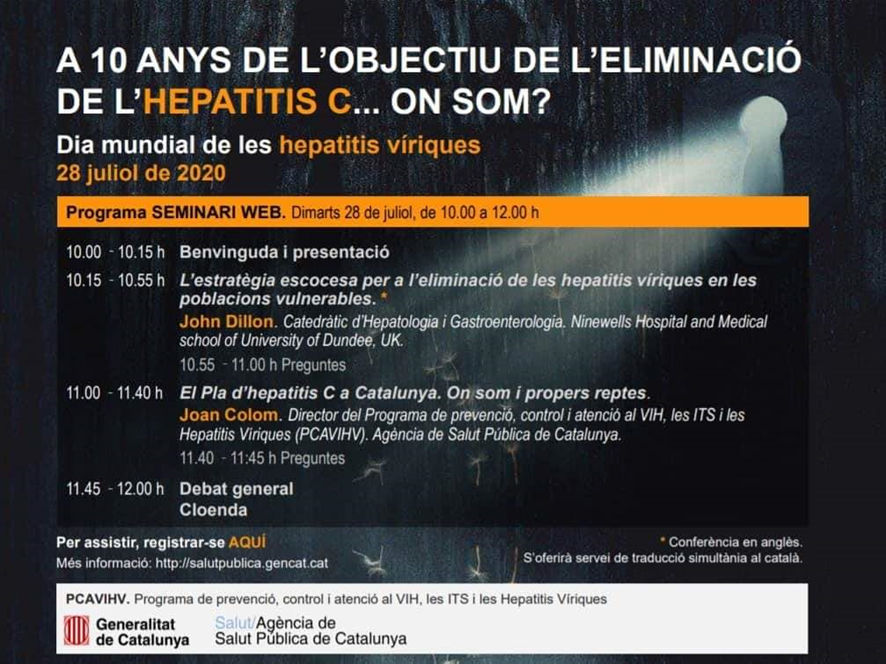 FORMACIÓ
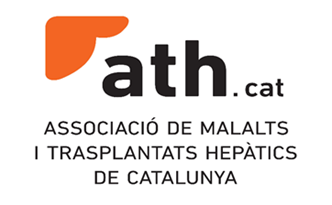 TALLER “REDES SOCIALES Y DISEÑO” – FNETH
TALLER “HERRAMIENTAS DE ACTIVACIÓN DE LA PARTICIPACIÓN SOCIAL” – FNETH
TALLER “HABILIDADES DE COMUNICACIÓN” – FNETH
CURSOS DE LA FEDERACIÓ CATALANA DE VOLUNTARIAT SOCIAL (FCVS)
DIGITAL HEALTH SOLUTIONS - ESOT
TALLER SOBRE LA CAPTACIÓ DE FONS – FNETH
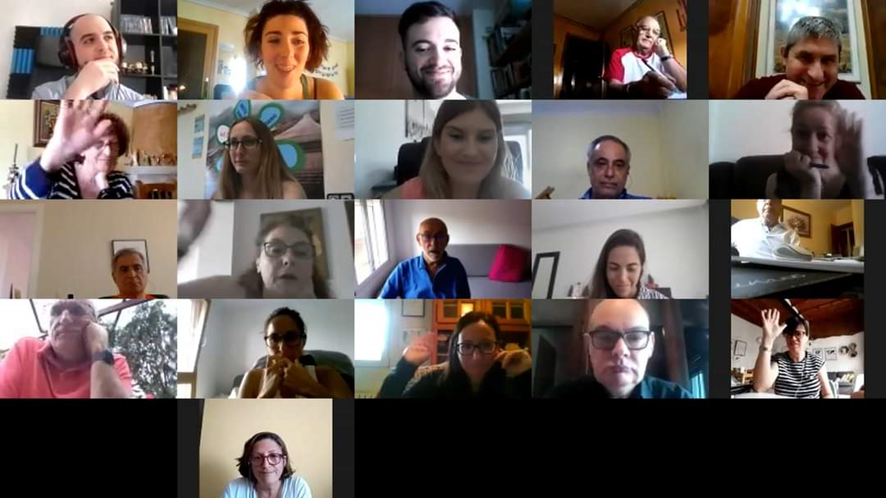 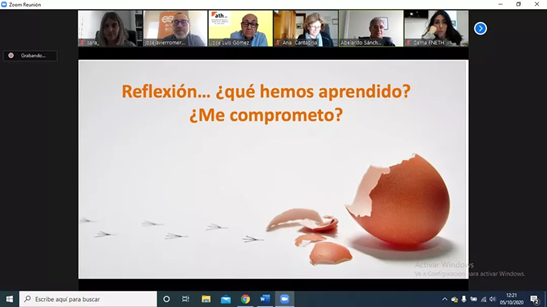 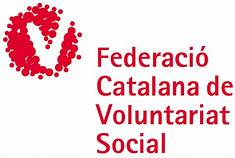 ACTIVITATS DE RELACIÓ                   AMB L’ASSOCIAT/DA
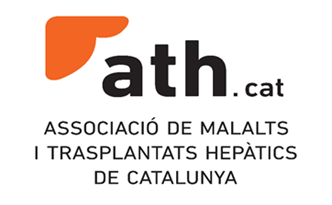 PUBLICACIÓ DE LA REVISTA DONAR VIDA NÚMERO 6
ASSEMBLEA GENERAL ORDINÀRIA
NEWSLETTER OCTUBRE-NOVEMBRE-DESEMBRE
SUPORT TELEFÒNIC AMB MOTIU DE LA COVID19
LOTERIA DE NADAL
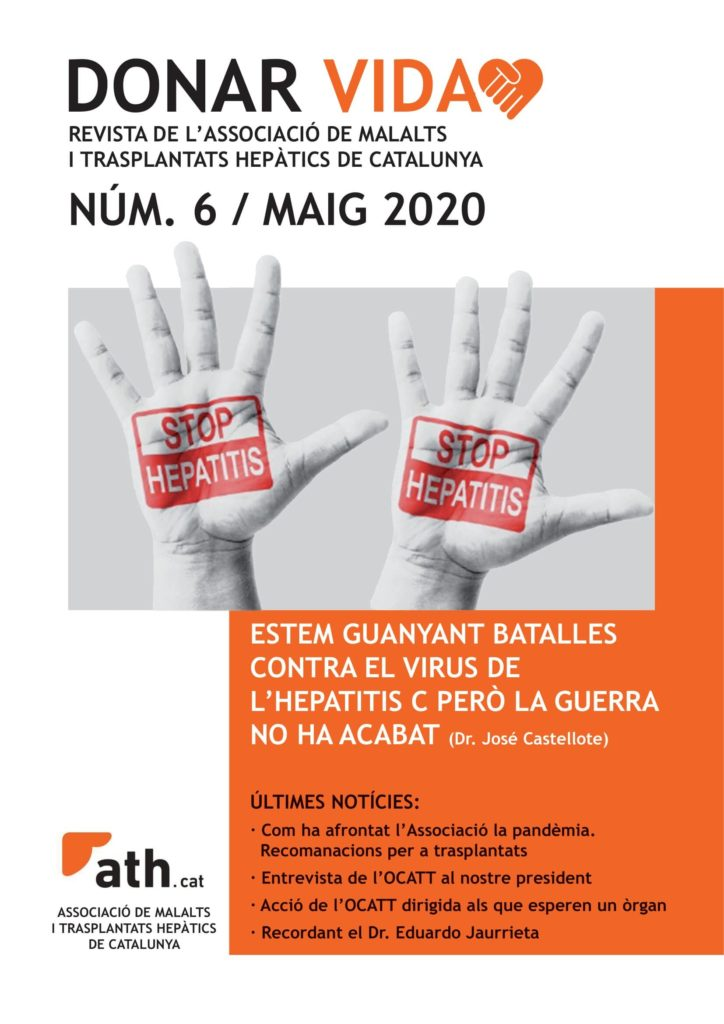 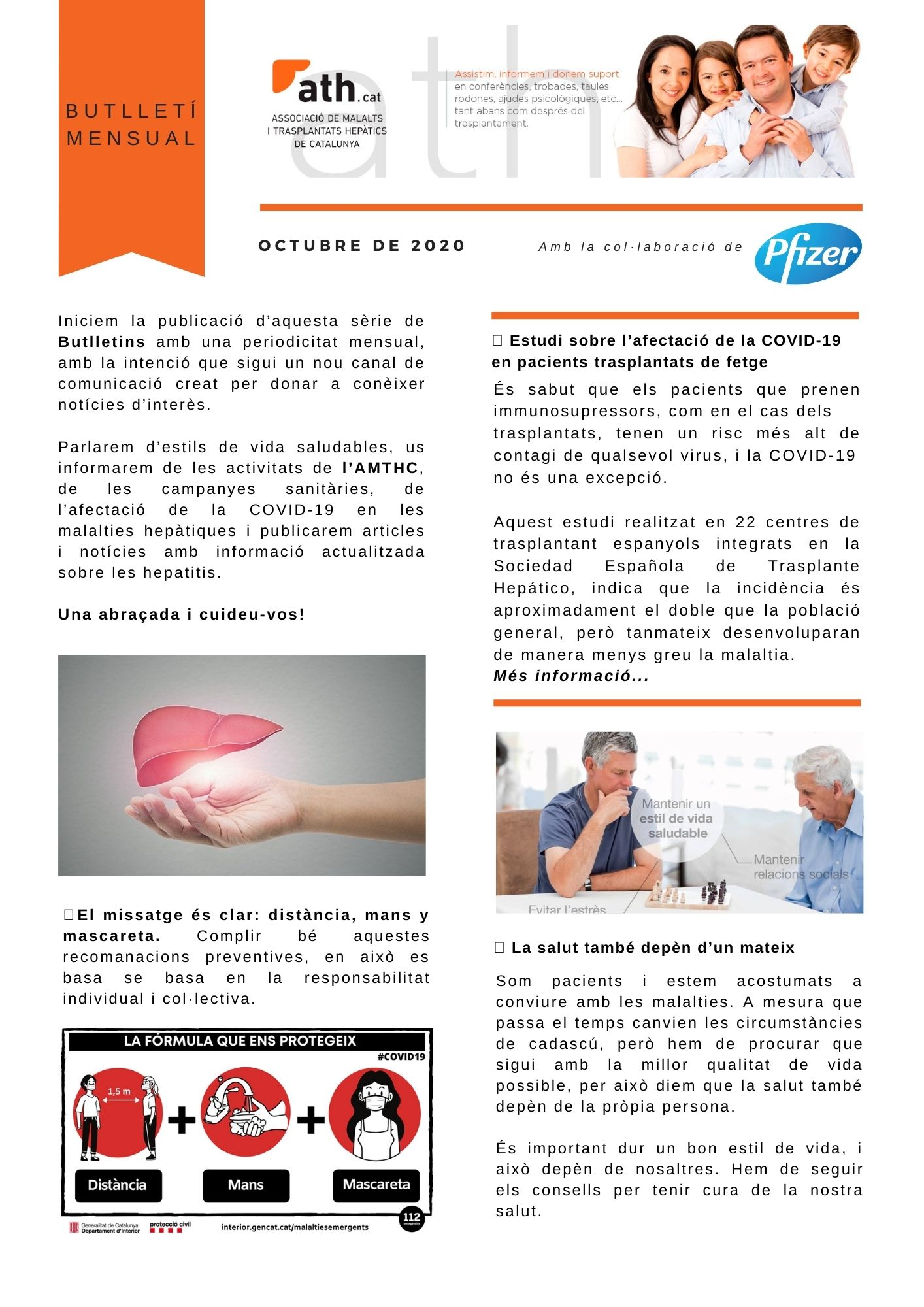 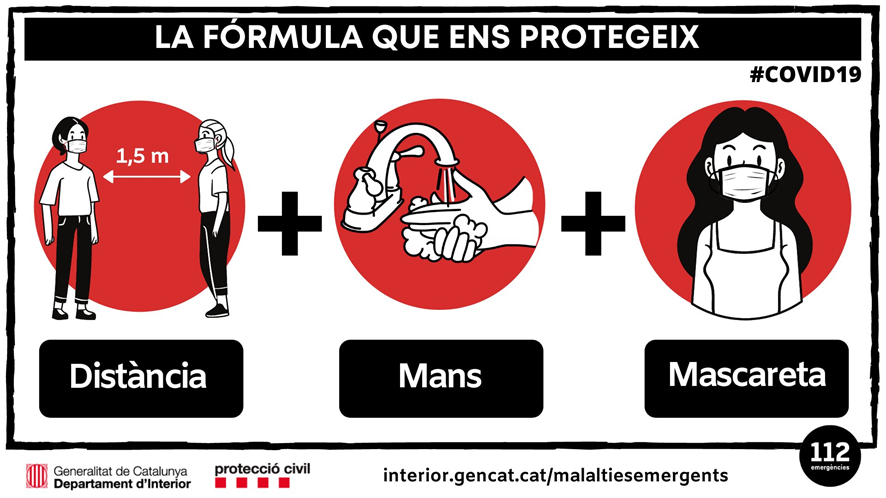 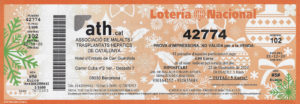 ALTRES
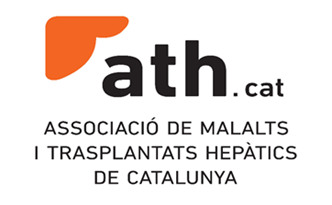 RODA DE PREMSA SOBRE L’ACTIVITAT DE LA DONACIÓ D’`ORGANS I TEIXITS – DEPARTAMENT SALUT
4ª MATINAL MOTERA SOLIDÀRIA A TERRASSA
XOCOLATADA SOLIDÀRIA – HOSPITAL UNIVERSITARI BELLVITGE
VIDEO PRESENTACIÓ DE L’AMTHC AMB MOTIU DEL DIA DEL DONANT
CAMPANYA DIA INTERNACIONAL DEL NASH
MUSICAL SOLIDARI BOMBAY SIDE STORY A L’HOSPITALET DE LLOBREGAT
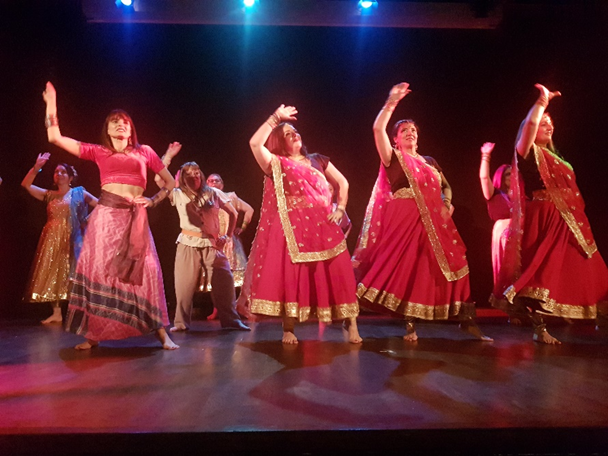 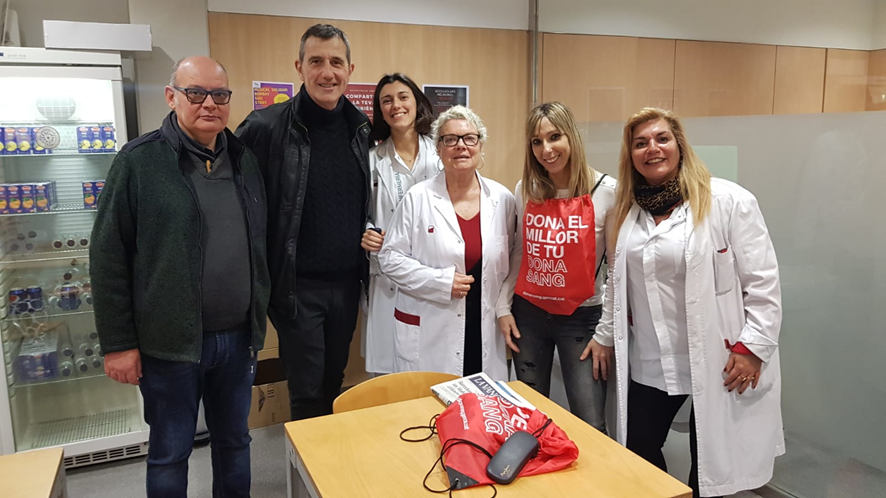 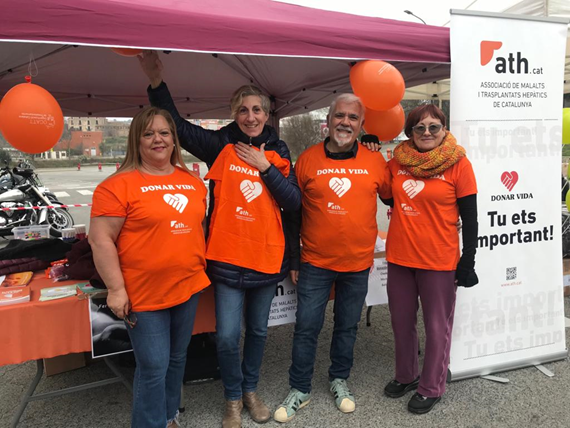 ALTRES
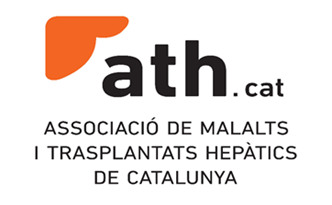 IMPACTE ACTIVITATS: 6.200 PERSONES
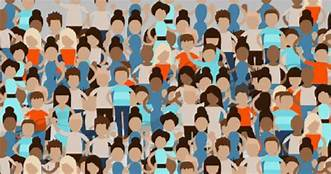 WEB -XARXES SOCIALS
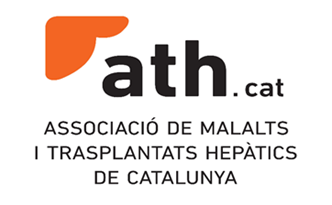 WEB
 		85.593 visitants, amb un creixement d’un 794% respecte al 2019

	FACEBOOK
	 	22 visites diàries de mitjana en el Facebook
		2474 visites a la publicació més visitada
			
	TWITTER
	92 twits publicats 
			   
INSTAGRAM
                  Augment d’un 32% de seguidors 

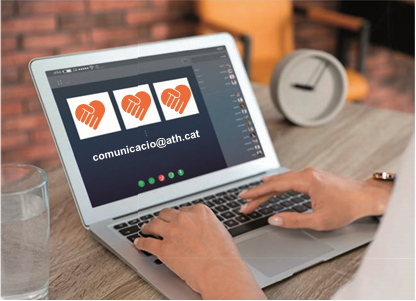 4.     RENOVACIÓ CÀRRECS JUNTA DIRECTIVA
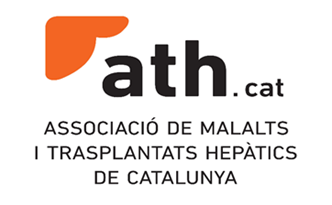 RENOVACIÓ JUNTA DIRECTIVA
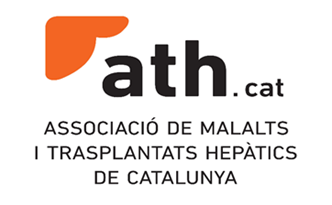 President:	Josep Maria Martínez
Vicepresidenta:	Montserrat Collado
Secretari:	Gaspar Fernández
Tresorer: 	Josep Lluís Gómez
Vocals: 	M. Lluïsa Tobalina , Artur Marquès, Purificación Marsá, Magda Baró, Pere Puig, Joan Ribas

Alta:		Graciela Mompó
5.     OBJECTIUS I ACTIVITATS 2021
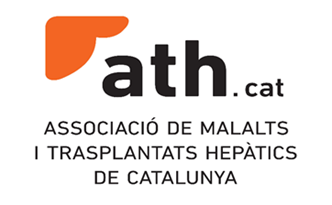 OBJECTIUS 2021
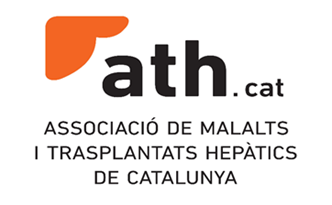 Donar suport emocional a pacients i familiars (via telemàtica, telefònica…)
Manteniment activitat i millorar la difusió dels pisos d’acollida
Consolidar el Grup de Voluntariat amb un nou responsable i aplicació nou pla de voluntariat
Acompliment del pressupost 2021
Captar nous voluntaris i associats
Aplicar el pla de voluntariat extrahospitalari
Captar noves subvencions: laboratoris
Donar visibilitat als nostres projectes
Millorar en la comunicación
Potenciar les delegacions
ACTIVITATS 2021
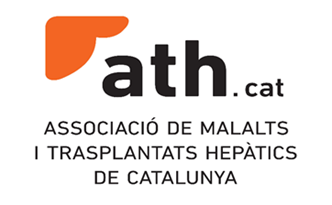 6.     AUTORITZACIÓ A LA JUNTA DIRECTIVA PER DEMANAR SUBVENCIONS
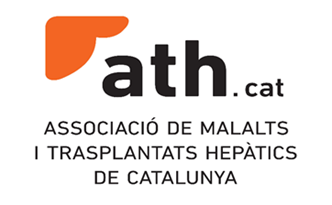 6.     TORN D’INTERVENCIONS I PREGUNTES.
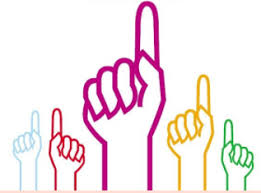 Moltes gràcies als nostres col.laboradors…
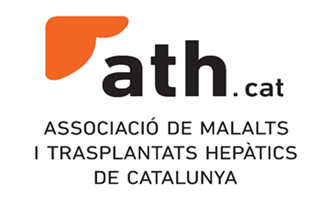 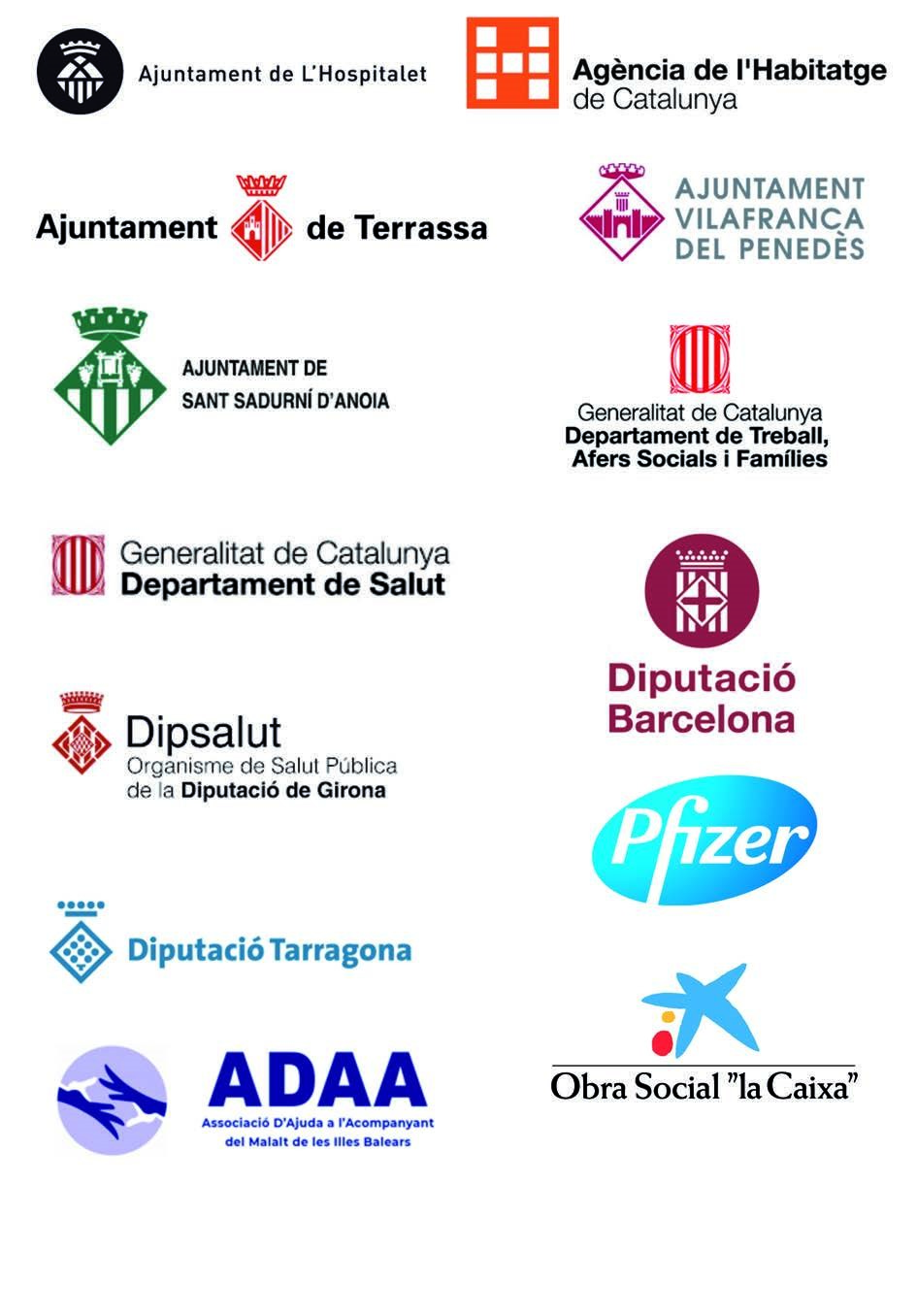 Moltes gràcies per la vostra atenció i assistència!!                                                             Seguim caminant….
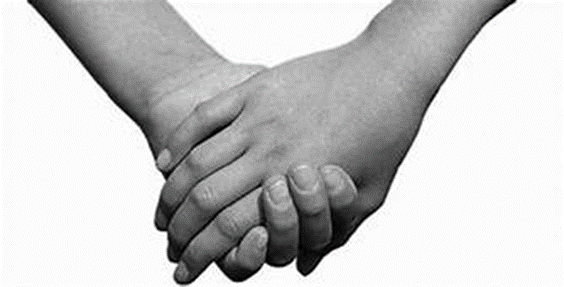 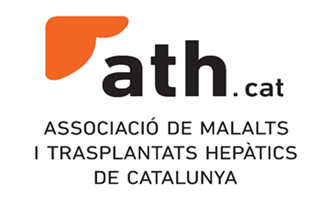